Feelings
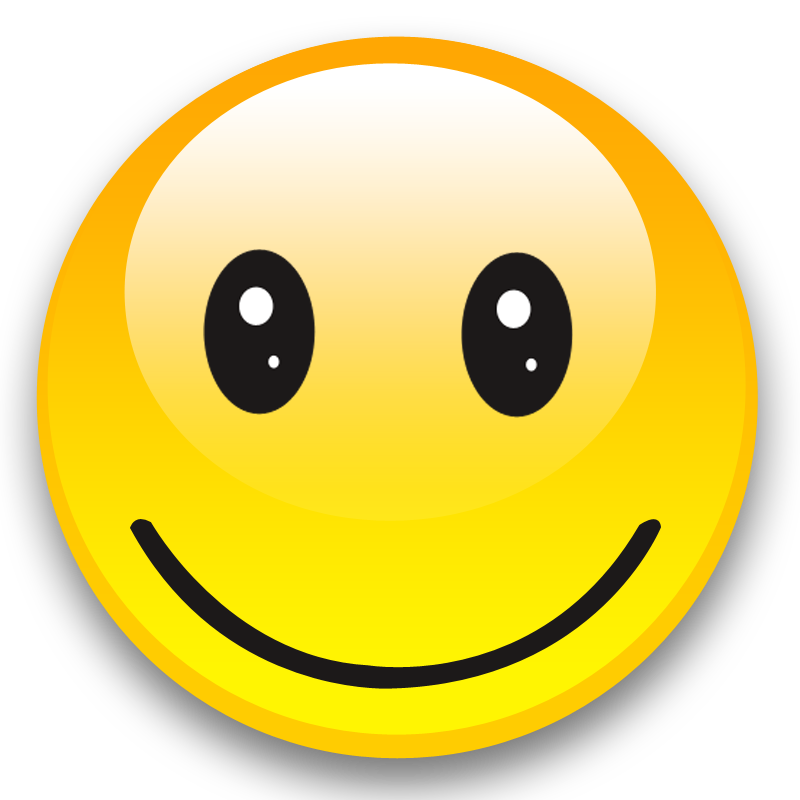 happy
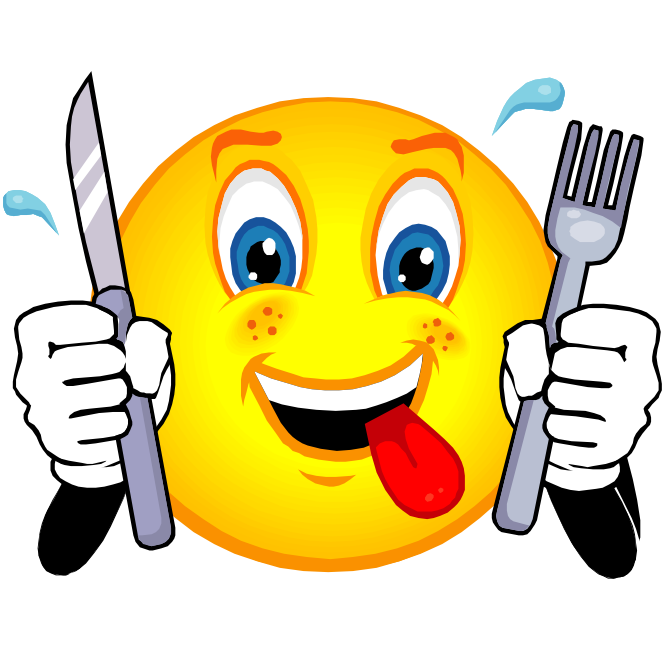 hungry
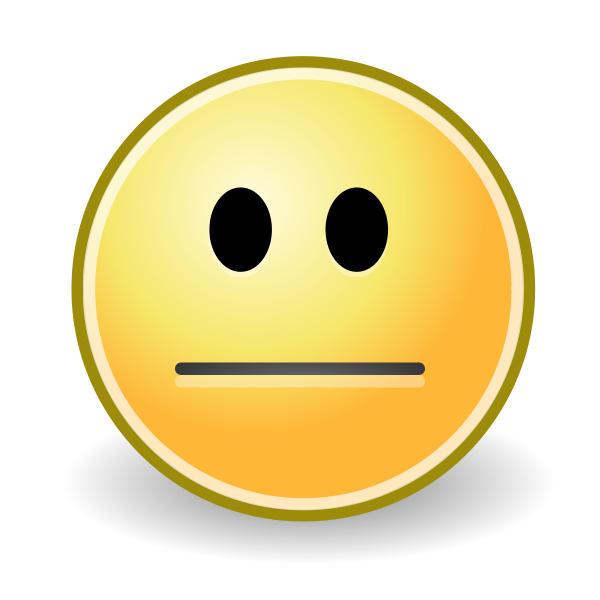 bored
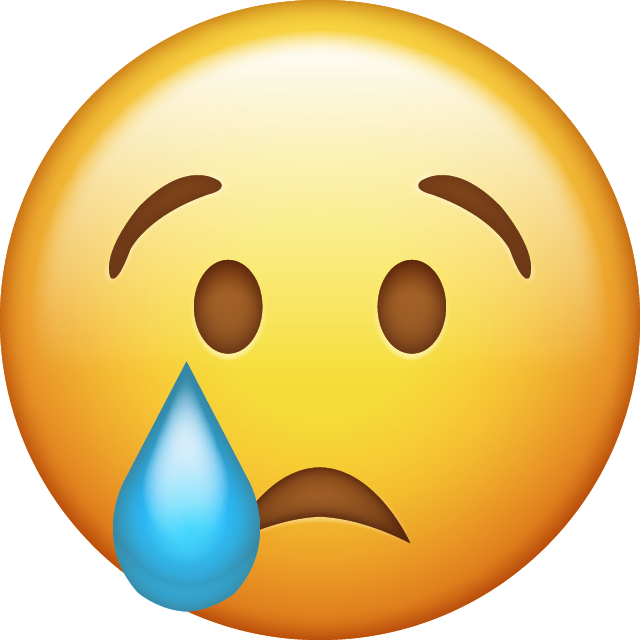 sad
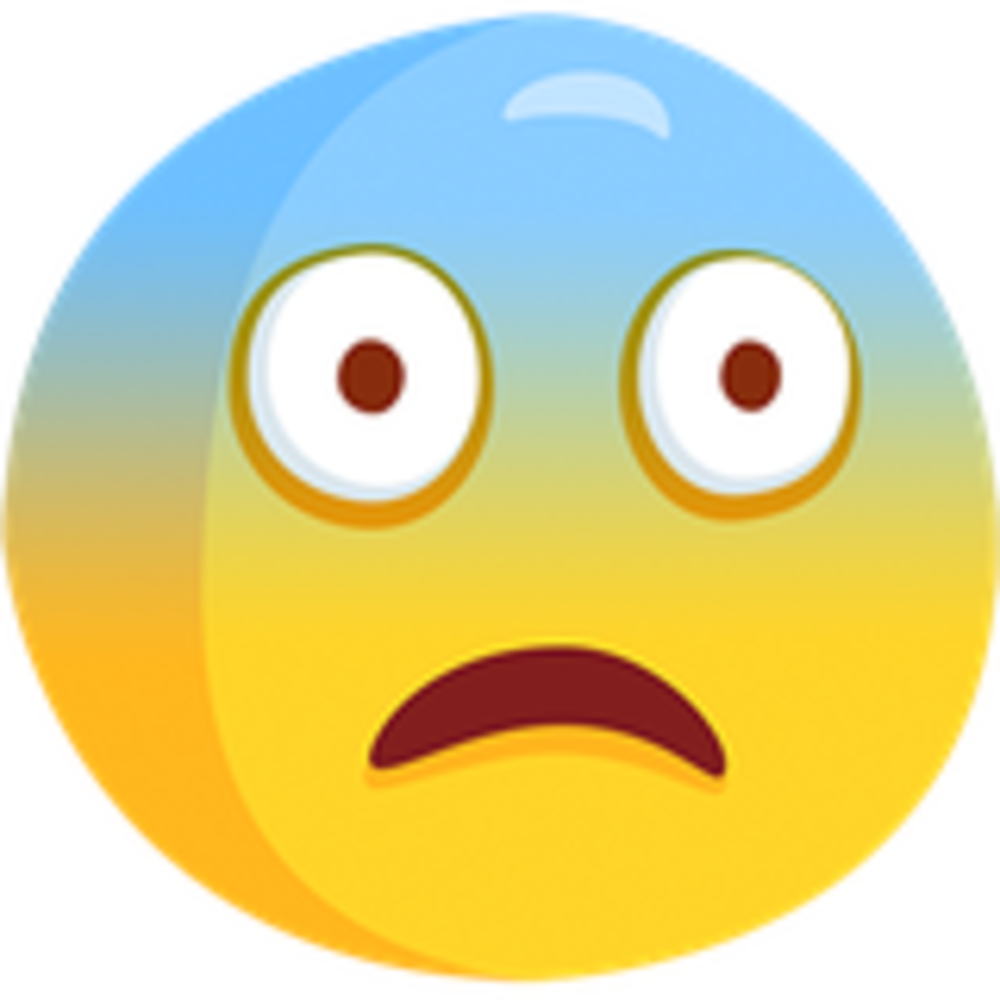 scared
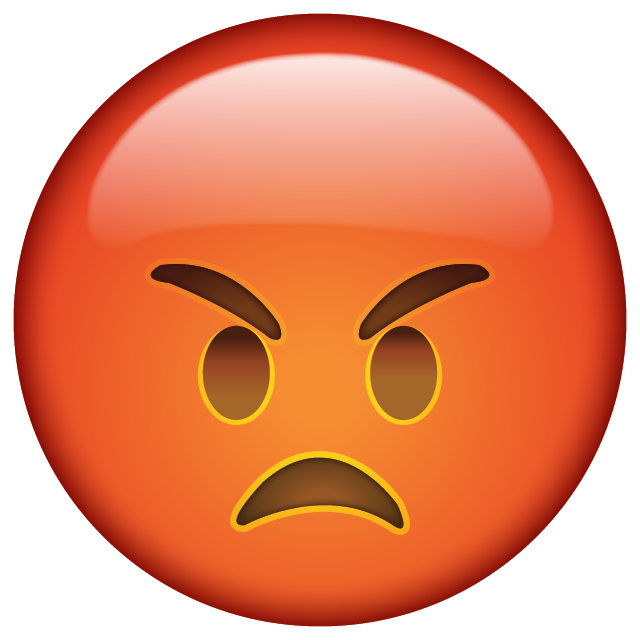 angry
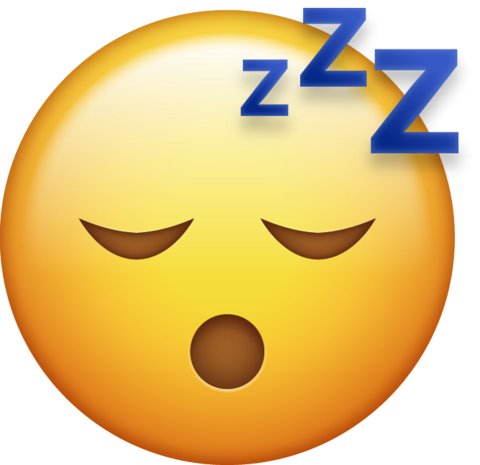 sleepy
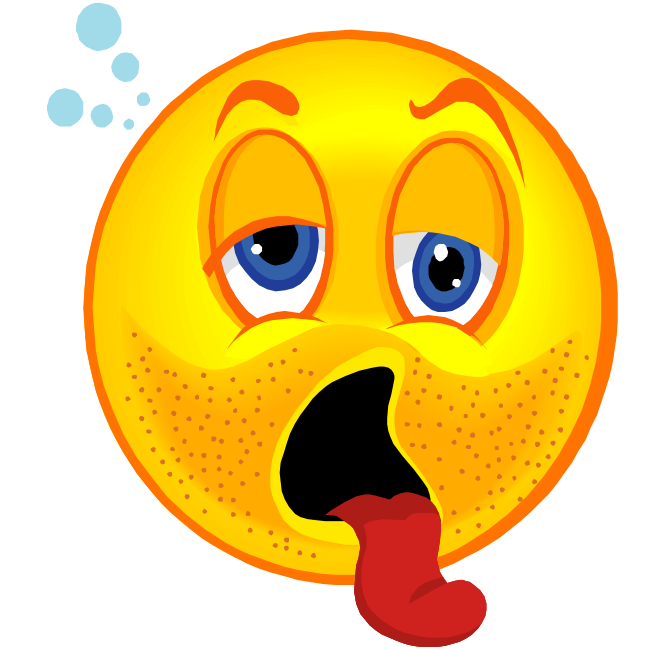 thirsty